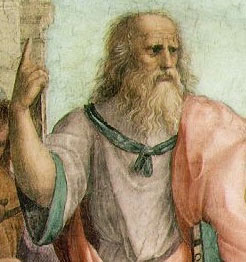 Classical Greek Philosophy
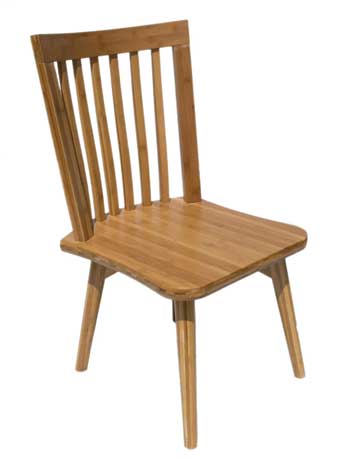 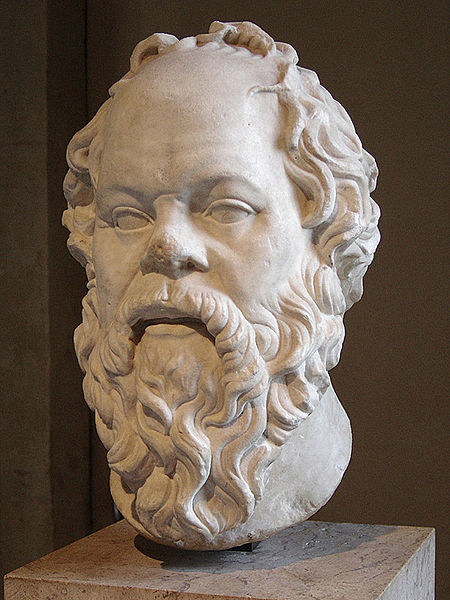 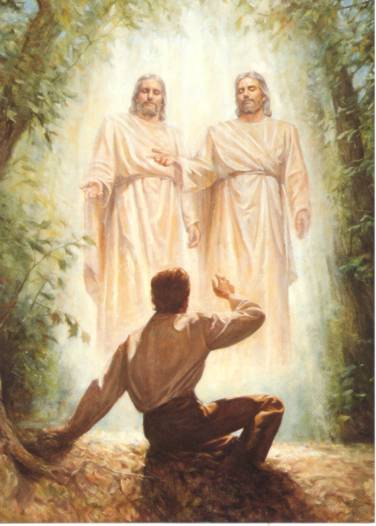 Plato
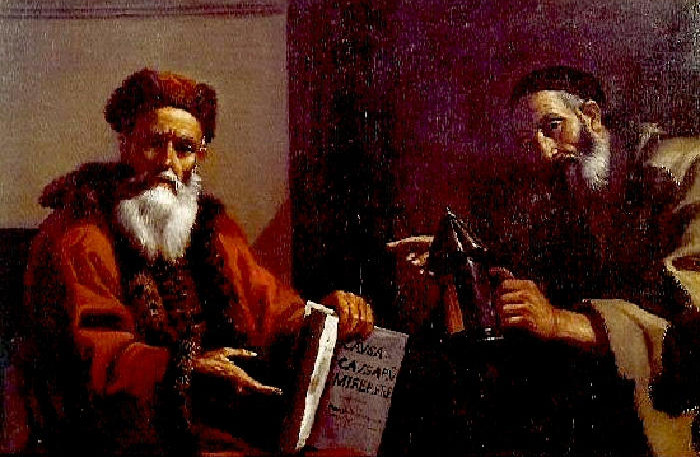 Greek Philosophy
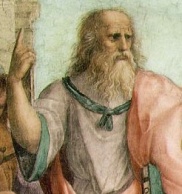 Classical Greek Philosophy
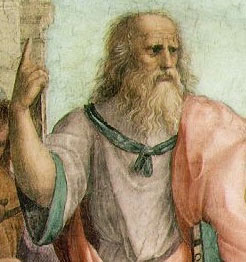 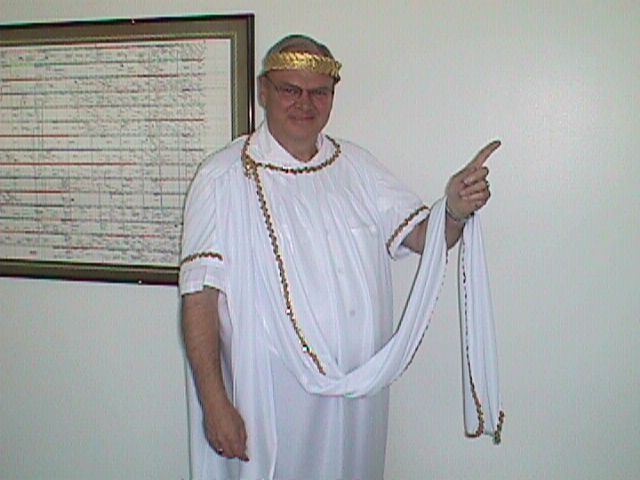 Plato
My Mentor
Socrates
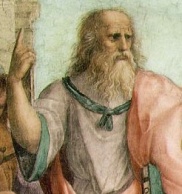 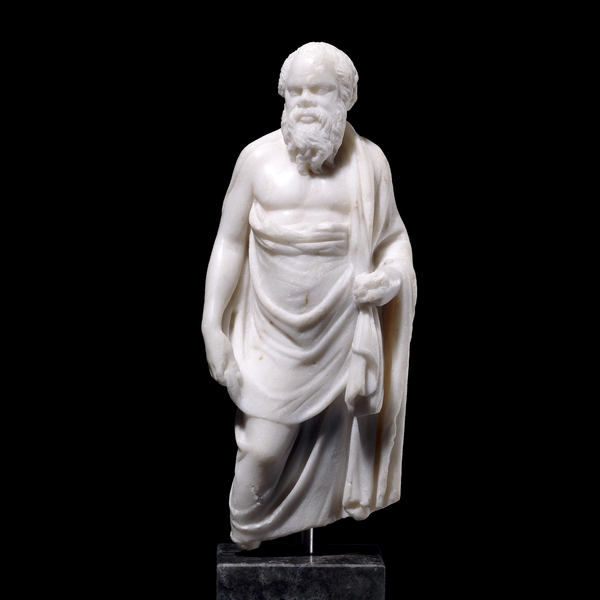 The heart of Socrates' teaching:
 
The unexamined life is not worth living.
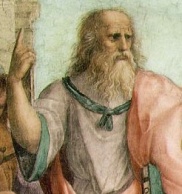 Socrates
Socratic Method

Posed questions and then questioned the answers

Searched for the ultimate nature of qualities

What is Duty?
What is Truth?
What is Evil?
What is Ethical?
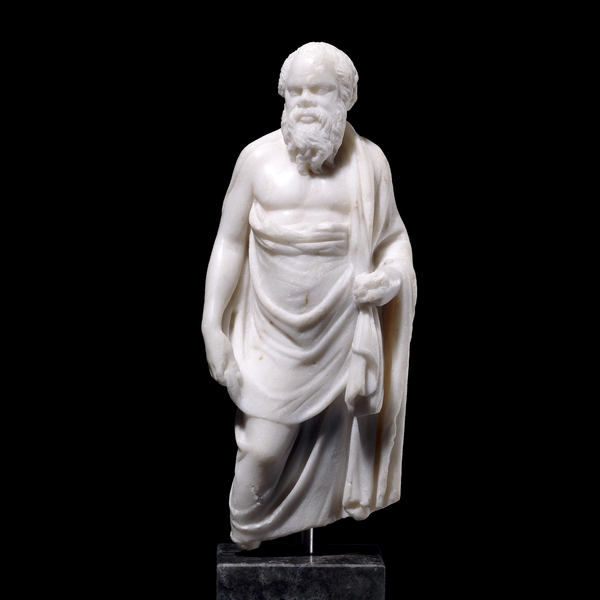 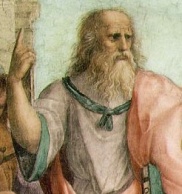 Socrates
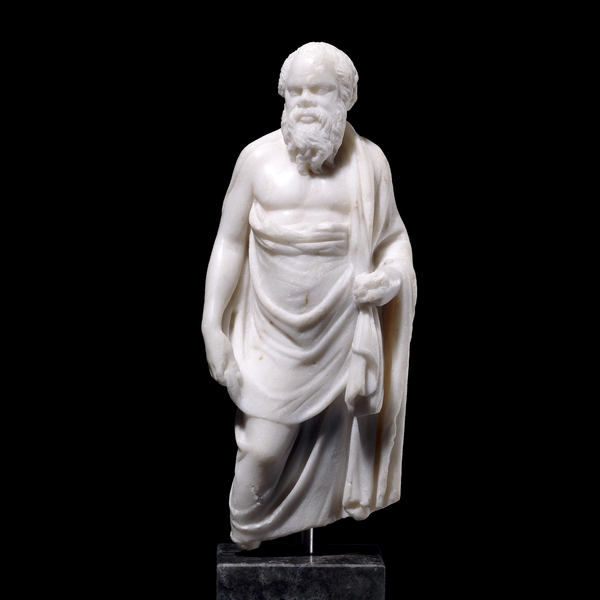 Discussion 


Illustration of the Socratic Method

Would someone volunteer?
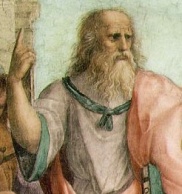 Socrates
Knowledge is intuitive and is merely revealed by learning 
Example using the Pythagorean Theorem
Demonstration: Would someone who is not familiar with the theory behind the Pythagorean Theorem volunteer to help?
	A non-science, non-engineering, non-math major
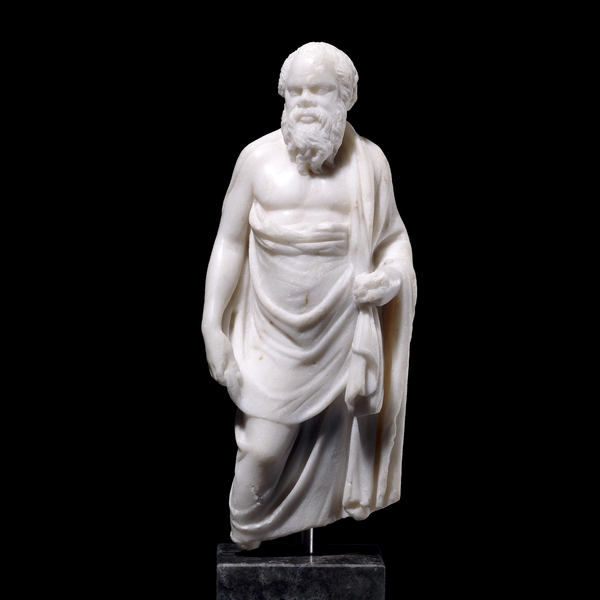 b
b
a
a
c
c
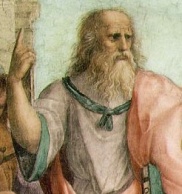 Socrates
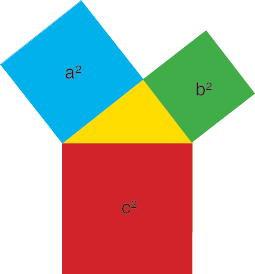 The Pythagorean Theorem states that
 the square area defined by length a
 plus the square area defined by length b
 equals the square area defined by length c.
a2 + b2 = c2
b
b
a
a
c
c
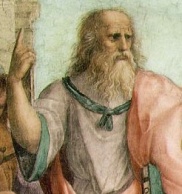 Socrates
Using the hollow squares, rearrange the small squares and fit them together 
inside the largest square.
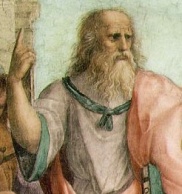 Socrates
Therefore: a2 + b2 = c2
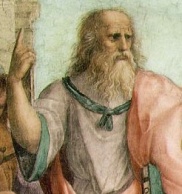 Socrates
What have we learned from this example?
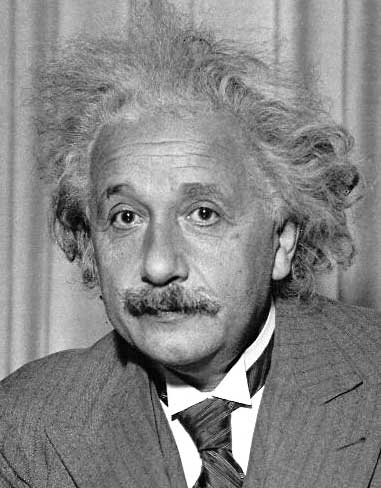 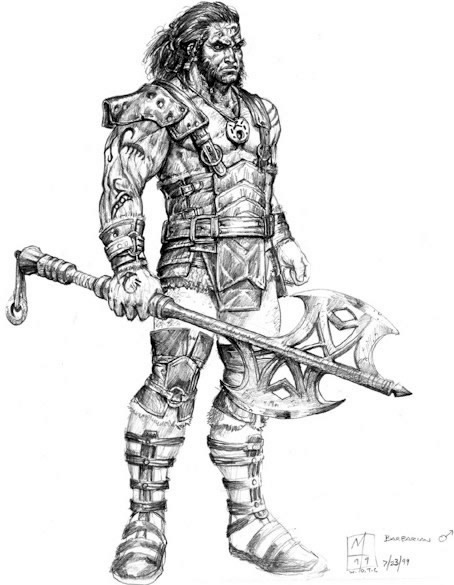 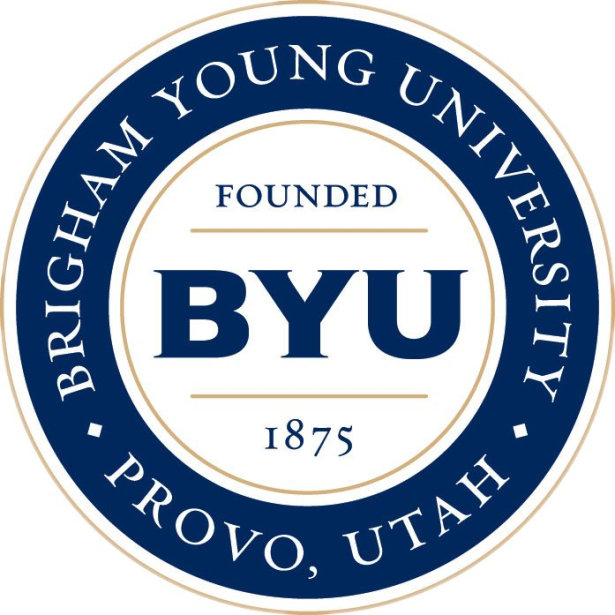 +
=
Conclusion: Everyone can learn everything
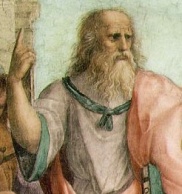 Socrates
Discussion
Why are some subjects harder than others for us?
   Right brain/left brain? 
   (Similar to right handed/left handed?)

What are the implications of Socrates’ idea for being creative?
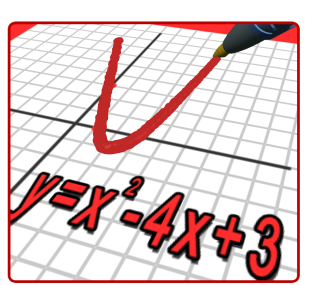 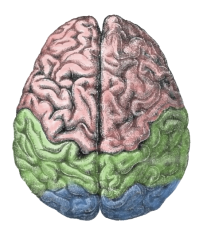 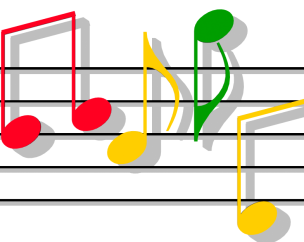 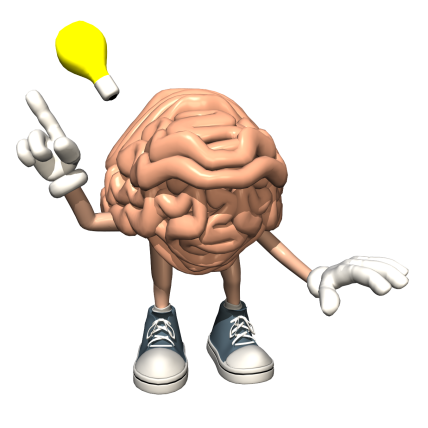 Who, Truly is the Wisest?
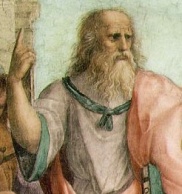 I am called wise, for my hearers always imagine that I myself possess the wisdom which I find wanting in others: but the truth is, O men of Athens, that God only is wise; and by his answer he intends to show that the wisdom of men is worth little or nothing; he is not speaking of Socrates, he is only using my name by way of illustration, as if he said, O men, he is the wisest, who, like Socrates, knows that his wisdom is in truth worth nothing.
Socrates quoted by Plato in The Apology
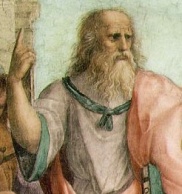 Socrates
Convicted of “corrupting the youth” by the townspeople
Described by students as “the best and wisest” and “most noble” man.
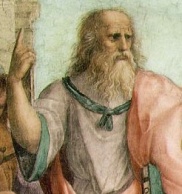 Socrates
Deep philosophy about marriage
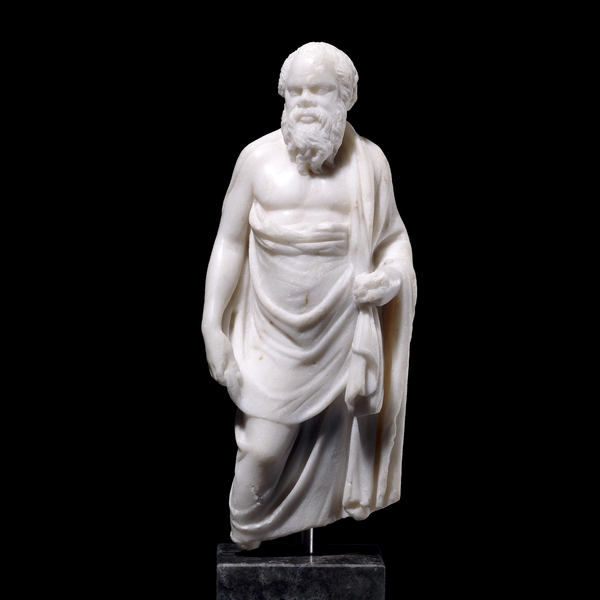 My advice is to get married: 
if you find a good wife you’ll be happy;
if not you’ll become a philosopher.
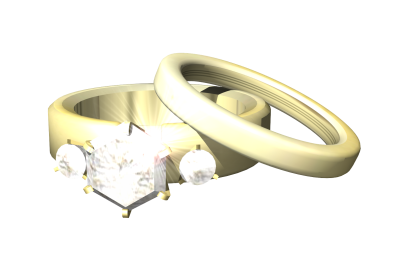 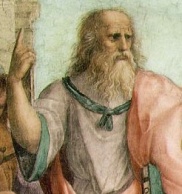 Plato
Our senses sometimes deceive us.
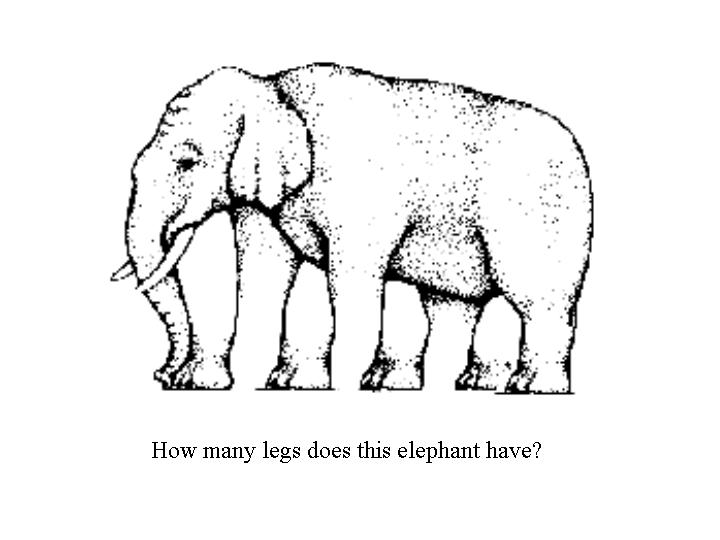 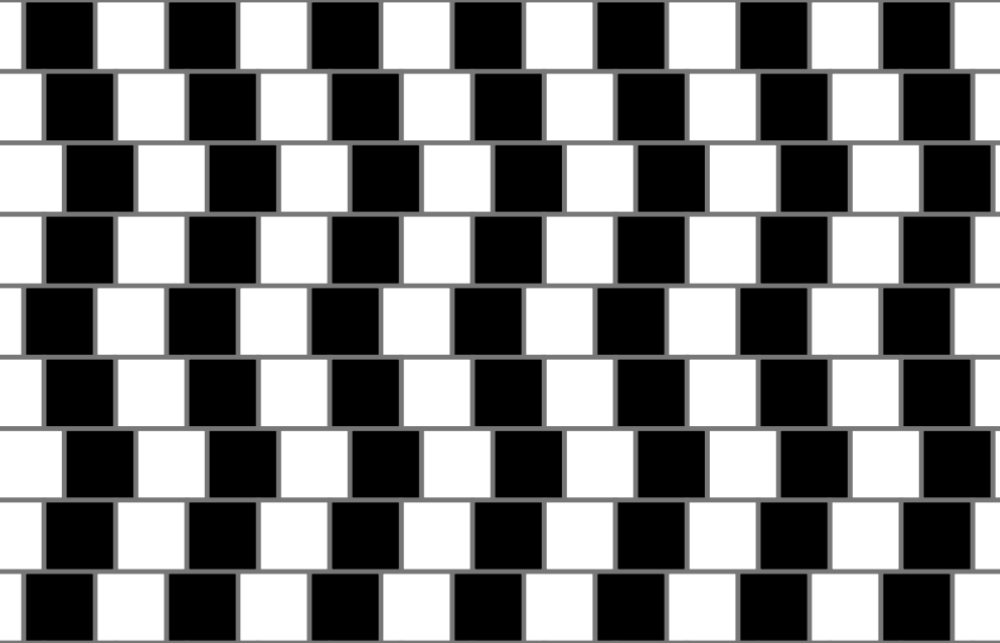 Are the horizontal lines parallel?
How many legs does the 
elephant have?
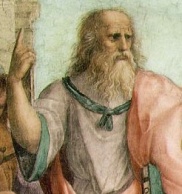 Plato
Because  our senses occasionally deceive us, they lead to opinions.

But, there is an underlying truth that exists (even thought it may occasionally be hidden from our senses).

The heart of Platonic philosophy is:
	What is the real nature of things (that is, the fundamental or the truth)?
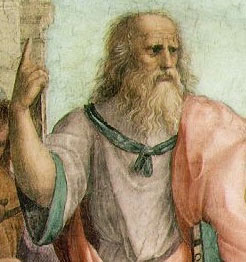 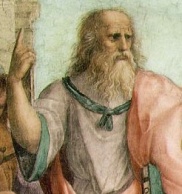 Plato
What is this?
Is the right angle perfectly 90º?
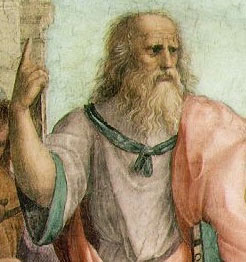 Conclusion: Only the Form of the angle is perfect.
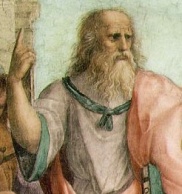 Plato
The Pythagorean theorem is only true when the angle is 90º.

Therefore, the Pythagorean theorem is only true in theory and not in actuality.
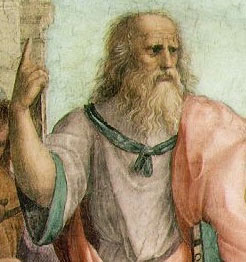 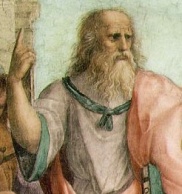 Form in Language
How can this be true?
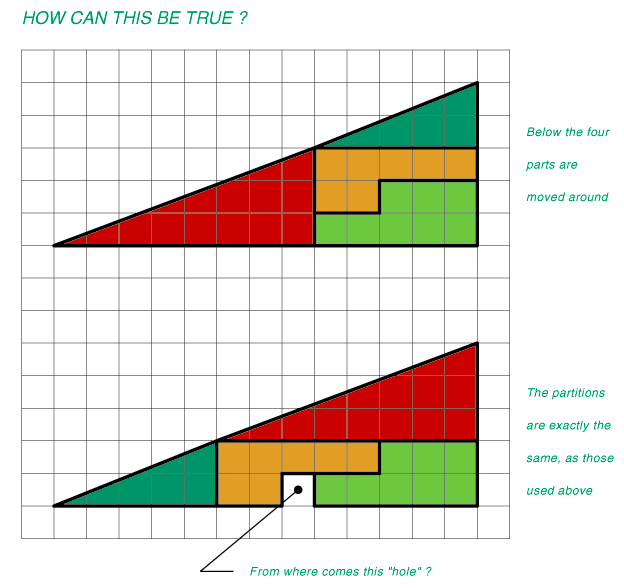 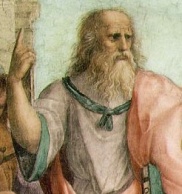 Plato
Would a volunteer please read the following paragraph.
Aoccdrnig to rscheearch at Cmabrigde Uinervtisy, it deosn’t mttaer in waht oredr the ltteers in a wrod are, the olny iprmoetnt tihng is taht the frist and lsat ltteer be at the rghit pclae. The rset can be a total mses and you can sitll raed it wouthit a porbelm. Tihs is bcuseae the huamn mnid deos not raed ervey lteterby istlef, but the wrod as a wlohe. 
Amzanig huh?
Conclusion: We are accustomed to approximate truths in this world
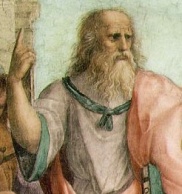 Plato
What makes this a Chair?
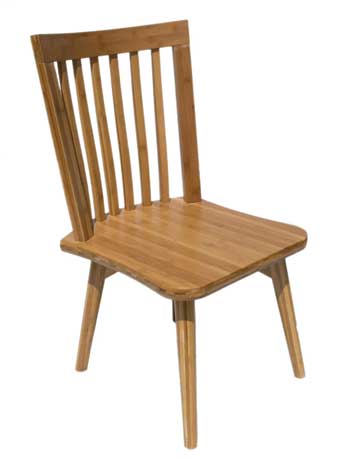 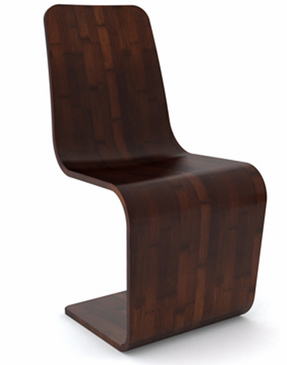 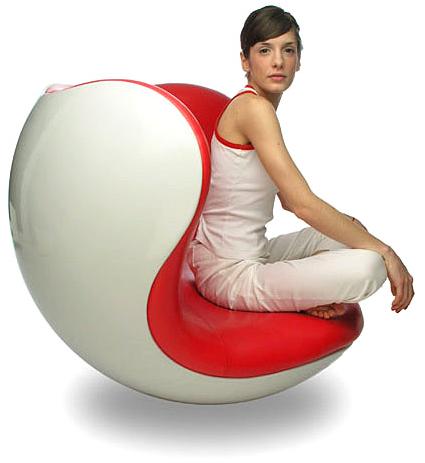 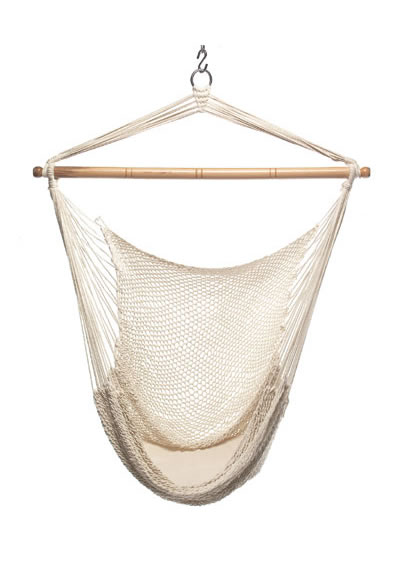 Chairness
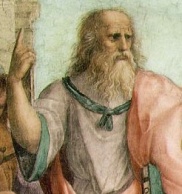 Plato
What makes this a Chair?
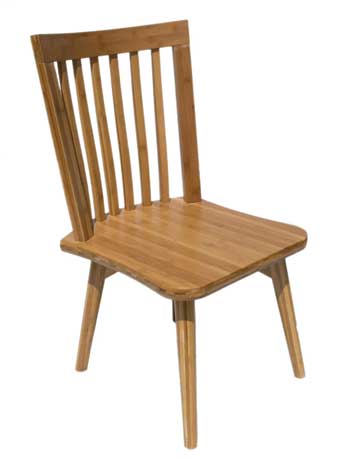 The word “chair” represents all chairs (so the Form for chair is similar to the idea we get from the word).

Note: Form, information and DNA
Plato
Allegory of the Cave
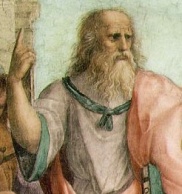 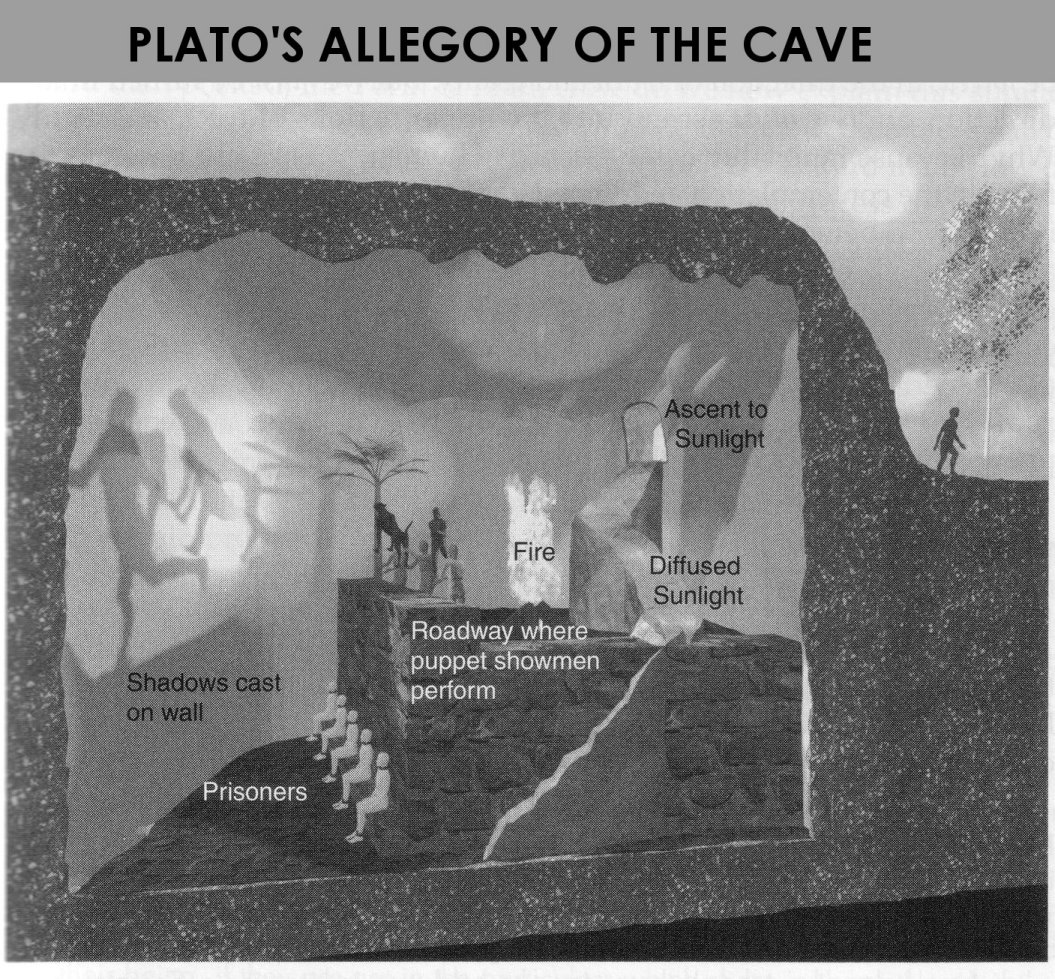 Plato
Allegory of the Cave
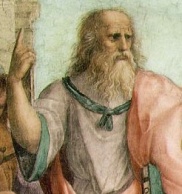 Plato
Allegory of the Cave
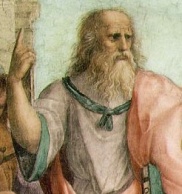 What are the shadows?
What are the real things?
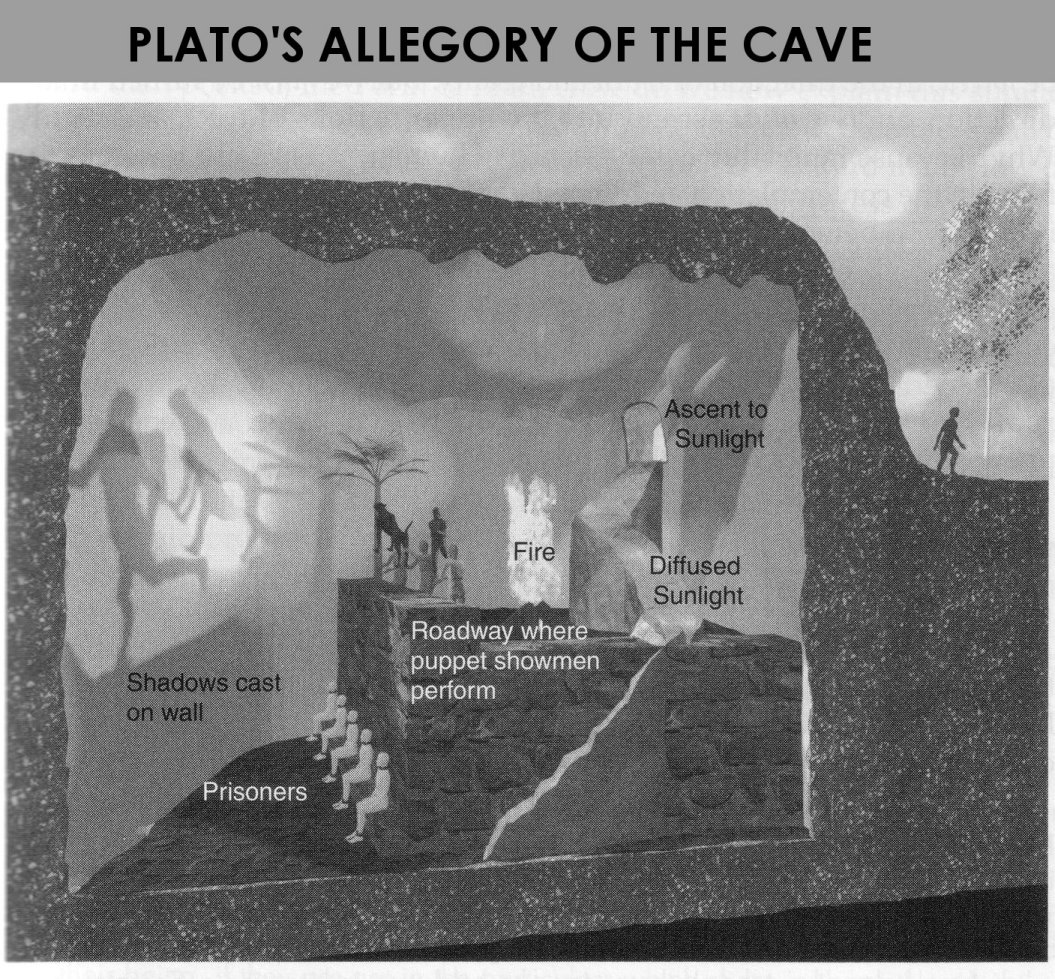 Plato
Hierarchy of Value
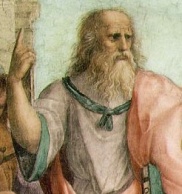 Form
Highest, unchanging, remote
Mental/Mathematical
Contemplative, theory
Physical
Changing, our world
Memory
Lowest, least valuable
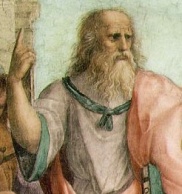 Government
Who should be the leaders?
Analogy: Ship of State
Should we let the common people take turns as the captain?
Even worse, should we make decisions on how to steer the ship by voting? (Think of an airplane instead of a ship)
Should we not, rather, choose as captain someone who has studied navigation and sailing and has knowledge (ie, a meritocracy)?
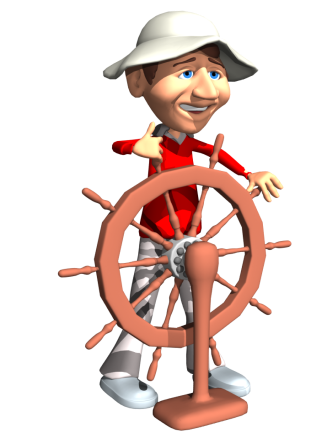 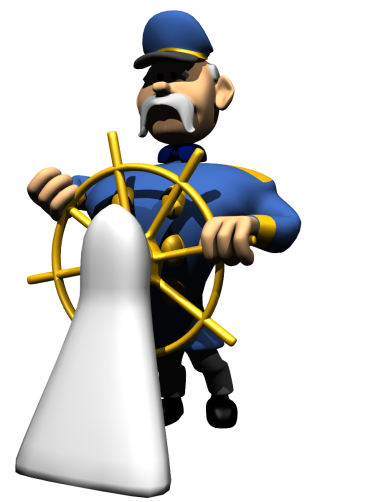 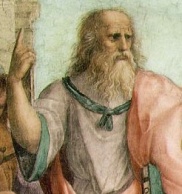 Government
Who should be the leaders?
Analogy: Physician
Should we treat someone by voting?
Should we find someone who has knowledge?
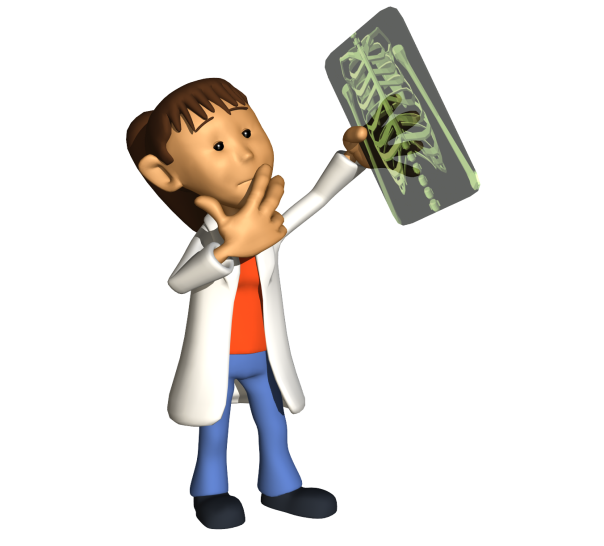 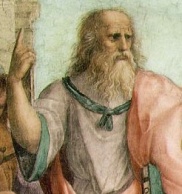 Government
Who should be the leaders?
State
We should have a meritocracy.
Those with knowledge in politics (government) should lead and they are the philosophers (that is, the well educated).
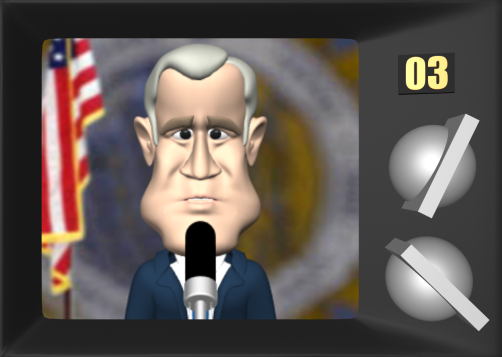 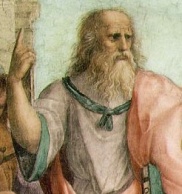 Creation of  the World
Done by the Demiurge (God).
Used Forms as designs (blueprints).
Used existing matter.
Physical and, therefore, imperfect.
Demiurge created the spirit of man.
Lesser gods, created the body of man.
Hierarchy = soul > body
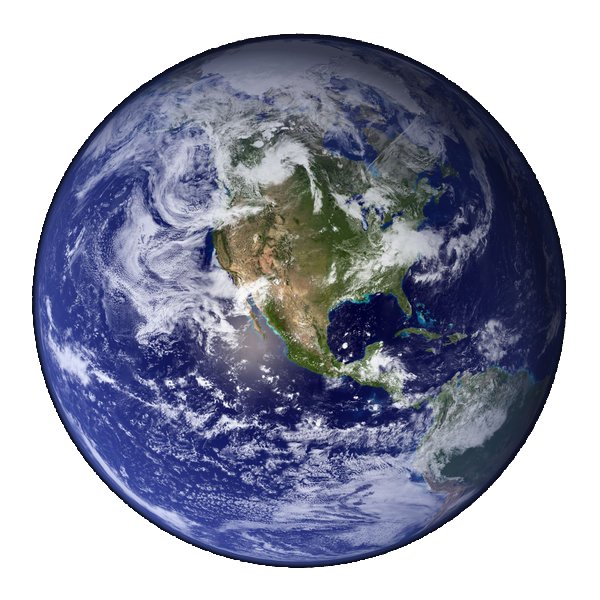 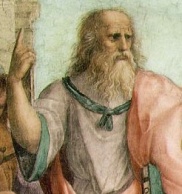 Plato
What is perfection?
Is it true that a perfect thing cannot change?
Perfection
Imperfection
Imperfection
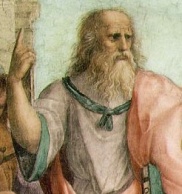 Plato
Discussion
Does something physical change?
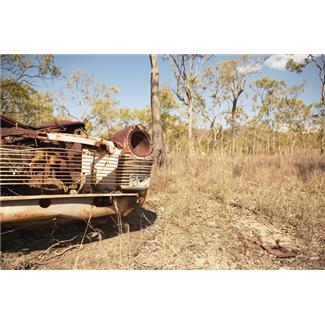 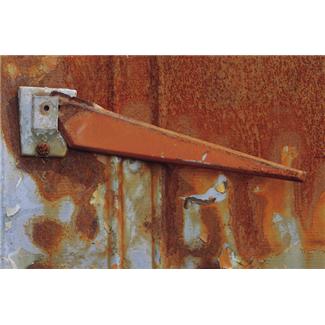 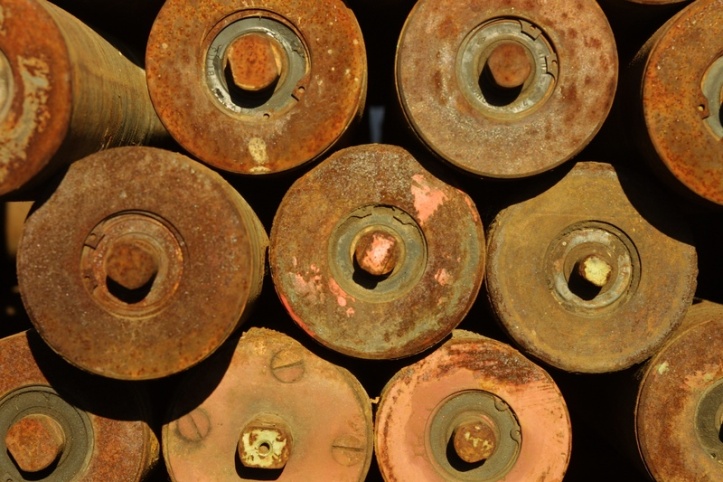 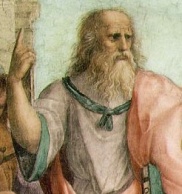 Plato
Discussion
Is a passion always the same and does it last forever?
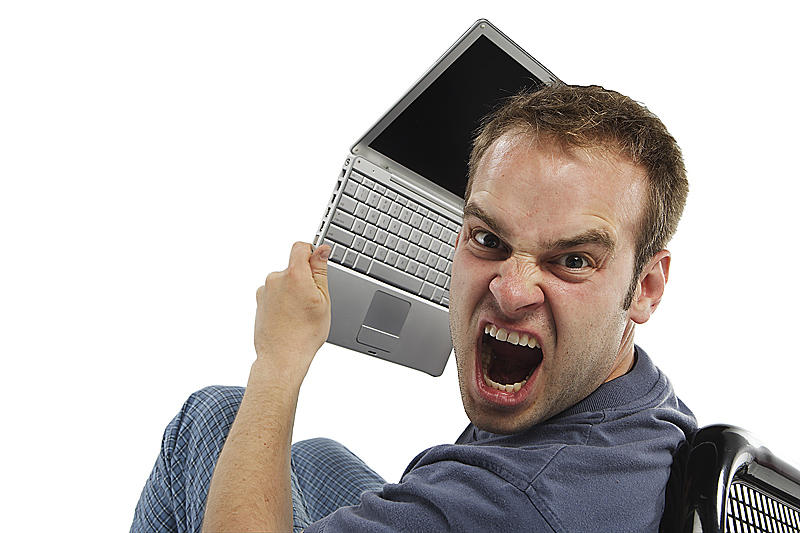 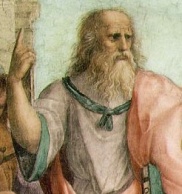 Plato
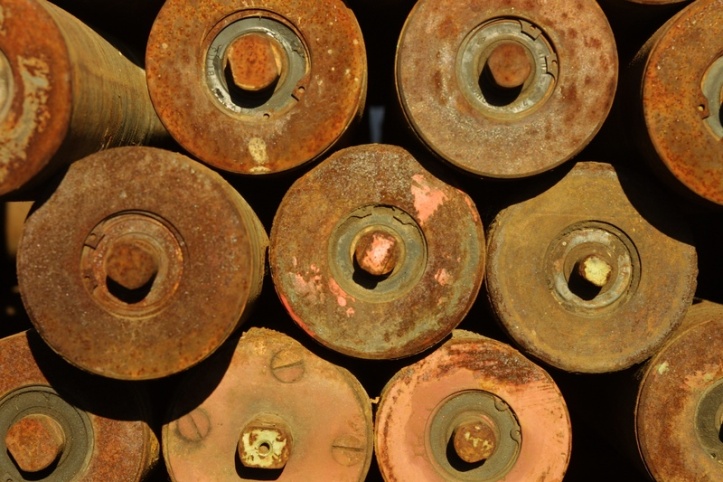 Therefore 
Nothing that is perfect can be 
made of physical matter.
And 
Nothing that is perfect can 
have emotions (passions).
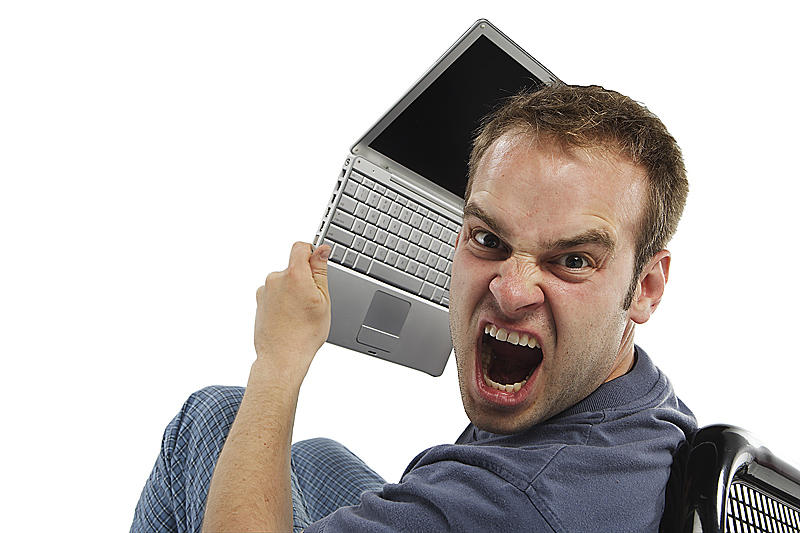 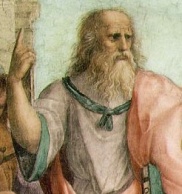 Plato
Therefore,
God, who is perfect, 
cannot have a physical body or emotions.
"God is without body, parts, or passions."
God is a Form (perhaps he is the keeper of all Forms)
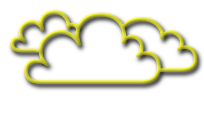 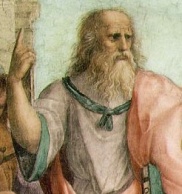 Classical Greek Philosophy
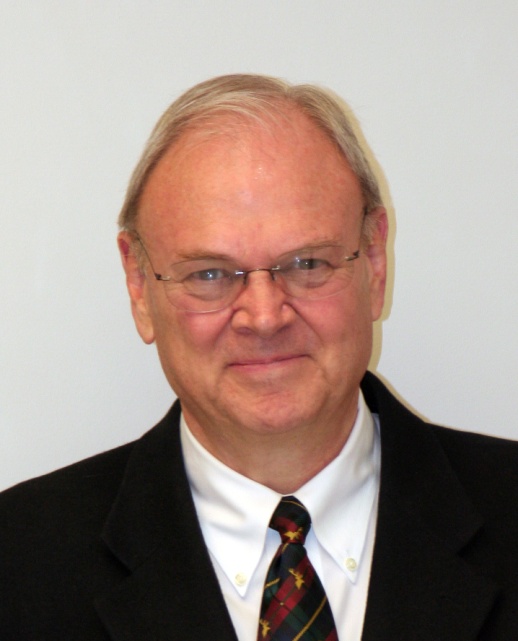 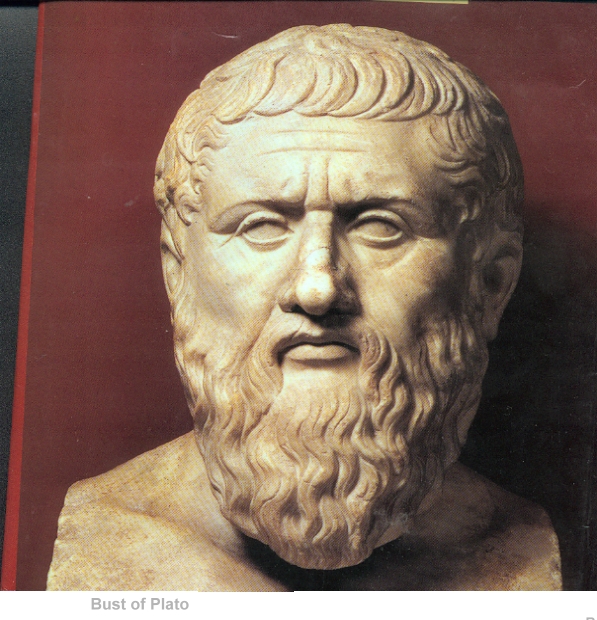 Plato
Dr. Strong
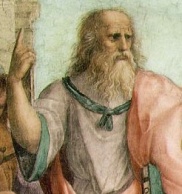 Classical Greek Philosophy
Discussion
How can God be perfect and be consistent with LDS views?
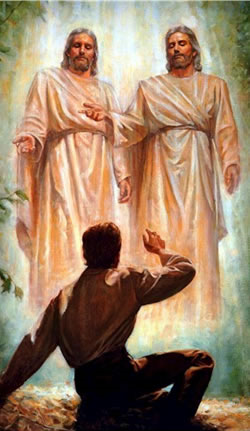 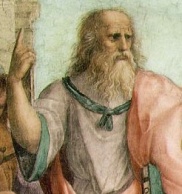 Classical Greek Philosophy
Discussion
What is the meaning of perfection?
A plateau of stability
Completeness of mission
This is the meaning of “Be ye therefore perfect” when translated correctly.
Note that Christ did not include himself in this phrase in the Bible sermon but did in the Book of Mormon.
Perfection
Progression
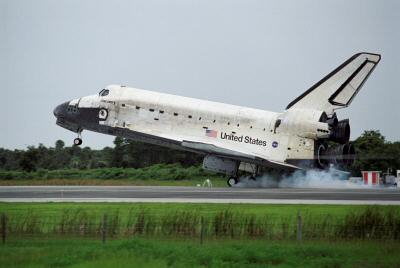 The Nature of God
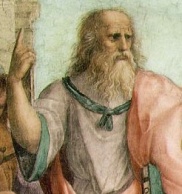 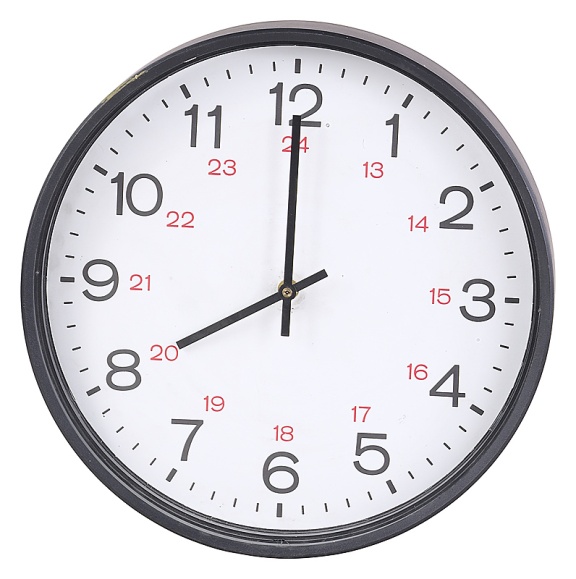 What is the mission of a clock?
To tell the correct time

Does a “perfect clock” change?
Perfection
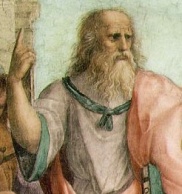 What is our mission?
Learn (but not everything)
Experience with a body (but not everything)
Obey (realizing we may not always do it)
Repent (to fix when we don’t obey)

Putting a battery in a clock is like repentance.
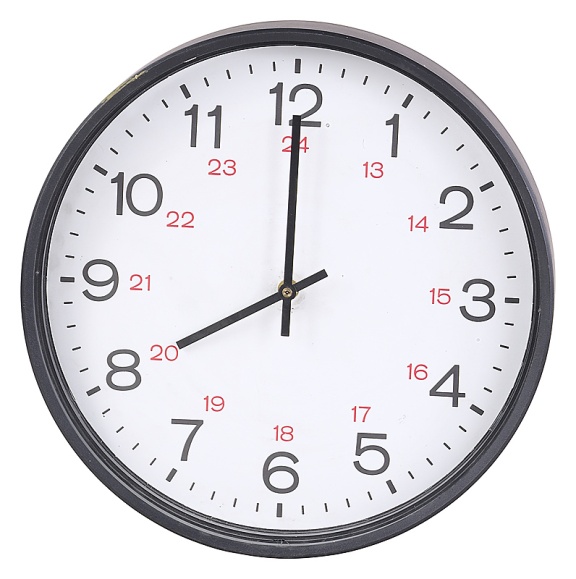 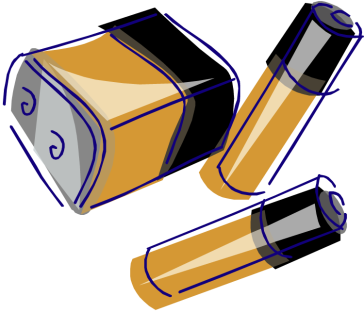 Perfection
Progression
Perfection
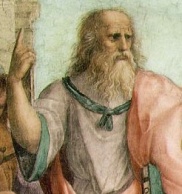 Some Latter-day saints seem to have different definitions of perfection when applied to God and when applied to people.
For God they do not accept Plato’s definition.
For people (especially themselves) they use Plato’s definition.
This conflict in thinking leads to frustrations and self-depreciation.
They should use a new definition for both
Perfection
Imperfection
Imperfection
Perfection
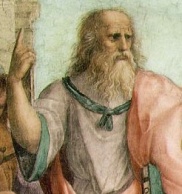 In 325 Constantine summoned the Christian leaders from all over the empire to a council at Nicaea (modern Iznik), on the shores of the Sea of Marmara. These leaders believed in widely differing interpretations of the Scriptures, but Constantine brow-beat them into accepting an official line on such matters as the divinity of Christ, and his equality with God. This was essentially a political move, enabling Constantine to strengthen his hold on the empire by merging the power of the Church with that of the state.
	Strathern, Paul, Mendeleyev's Dream, New York: Berkley Books, 2000, p.38.
Christians Over the Centuries
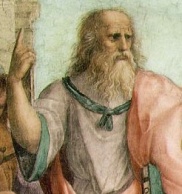 God is a trinity.
God is without body, parts, or passion.
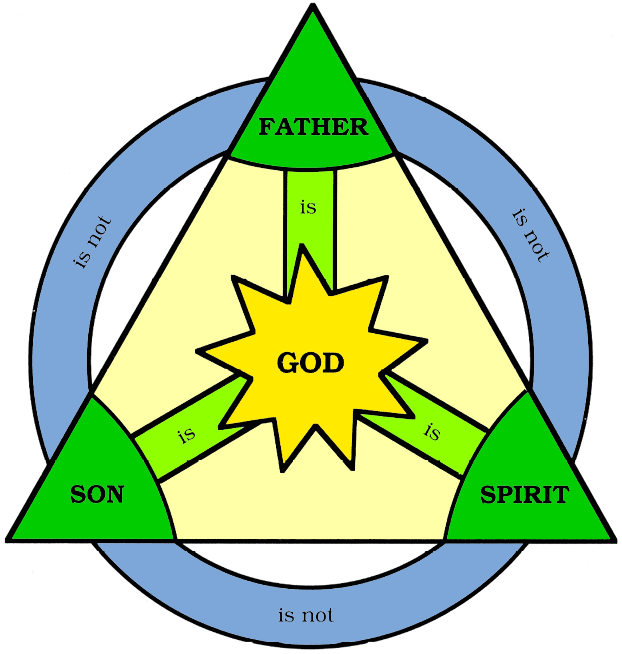 Does God Have a Body?
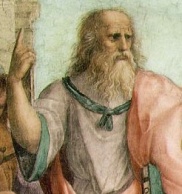 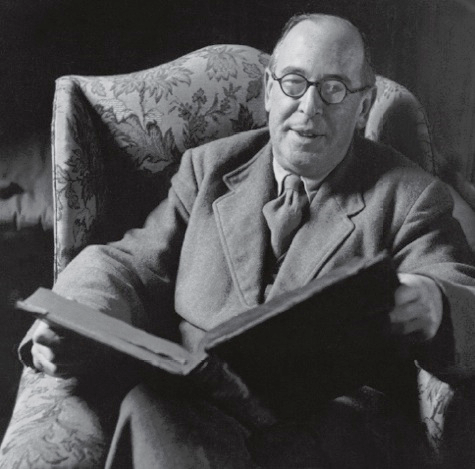 What soul ever perished from believing that God the Father really has a beard?
C.S. Lewis, Letters to Malcolm
Some Modern Christians
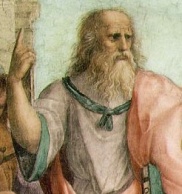 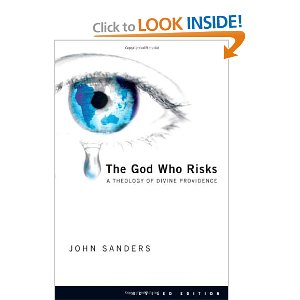 The God Who Risks, Sanders 
The Openness of God, Pinnock, et al
BYU Studies, Number 48, No. 2, 2009
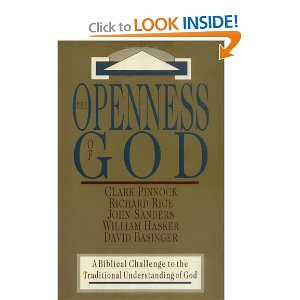 Who God is does not change, but what God experiences does change. So, too, God is not impassible [without emotions], as the tradition has mostly insisted.
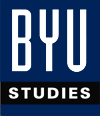 Some Modern Christians
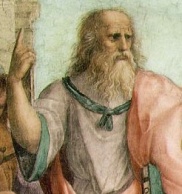 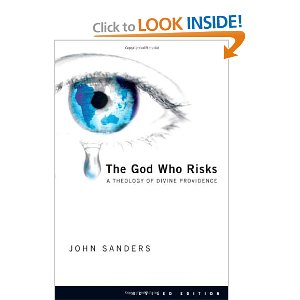 The God Who Risks, Sanders 
The Openness of God, Pinnock, et al
BYU Studies, Number 48, No. 2, 2009
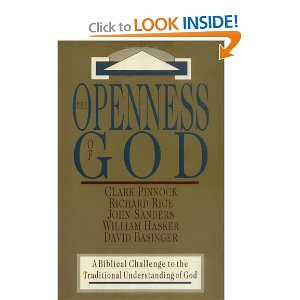 Maybe corporeality is a funny idea to many Christians and not one that we can easily entertain, but why rule it out when it has scriptural backing?

Latter-day Saints are entitled to a bit of ‘we told you so’ to more traditional Christians.
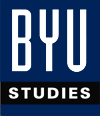 Joseph Smith
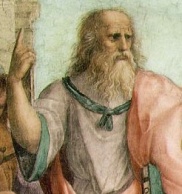 God the Father has a body.

The Father has a body of flesh and bones as tangible as man’s; the Son also; but the Holy Ghost has not a body of flesh and bones, but is a personage of Spirit. Were it not so, the Holy Ghost could not dwell in us.
D&C 130:22
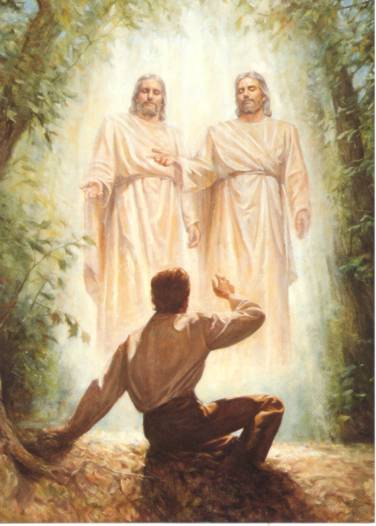 LDS
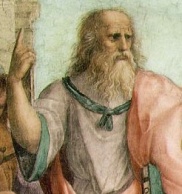 God’s body is not like our earthly body.
Pass through walls
Does not decay

Therefore, we should not give others the impression that we believe God has a body like ours.

When stated thusly, the gap between LDS and Open God beliefs narrows significantly.
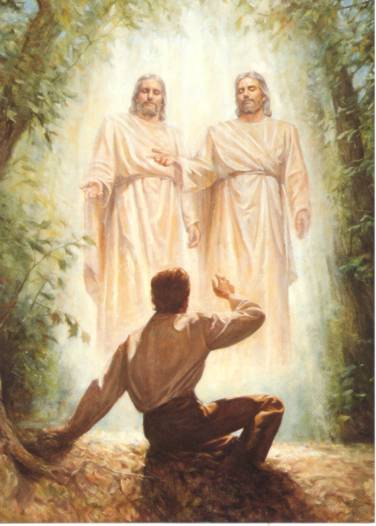 Joseph Smith
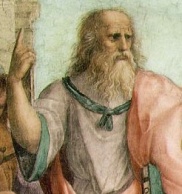 If the veil were rent today, and the great God who holds this world in its orbit, and who upholds all worlds and all things by His power, was to make Himself visible—I say, if you were to see Him today, you would see Him like a man in form—like yourselves in all the person, image, and very form as a man.
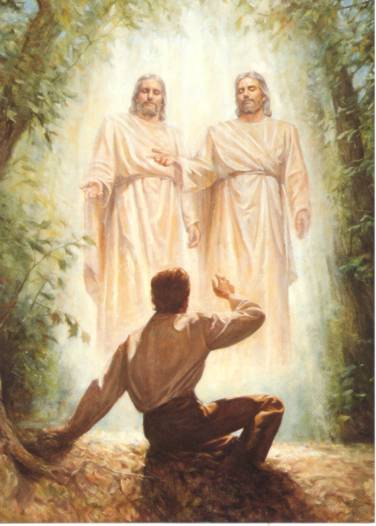 King Follett discourse (1843)
Joseph Smith
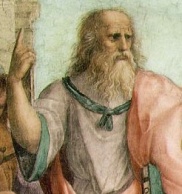 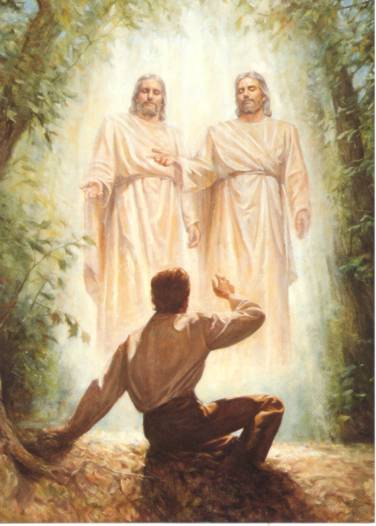 God Himself was once as we are now, and is an exalted man, and sits enthroned in yonder heavens! That is the great secret. . . .
King Follett discourse (1843)
Some Modern Christians
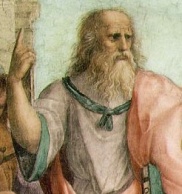 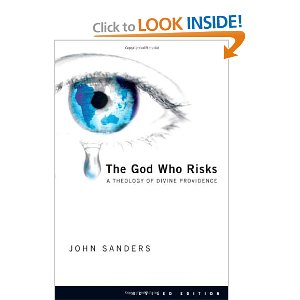 The God Who Risks, Sanders 
The Openness of God, Pinnock, et al
BYU Studies, Number 48, No. 2, 2009
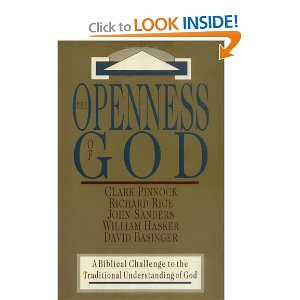 We have not felt comfortable saying that humans ‘become gods,’ as Latter-day Saints have, even though we know that early Christians did speak of our human destiny in such terms. . .
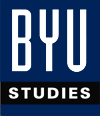 Some Modern Christians
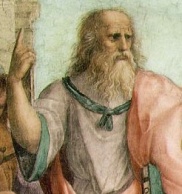 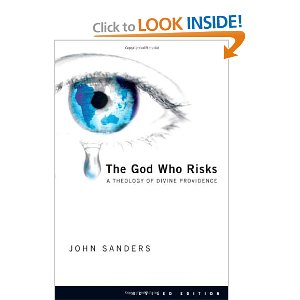 The God Who Risks, Sanders 
The Openness of God, Pinnock, et al
BYU Studies, Number 48, No. 2, 2009
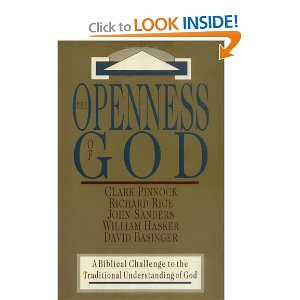 Sacred scripture affirms that God is both able and willing to transform us into his likeness. Why then should we call such transformation impossible or even qualify God’s promises in ways he does not?
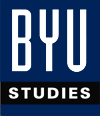 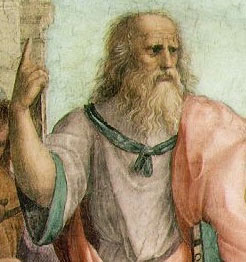 Thank You
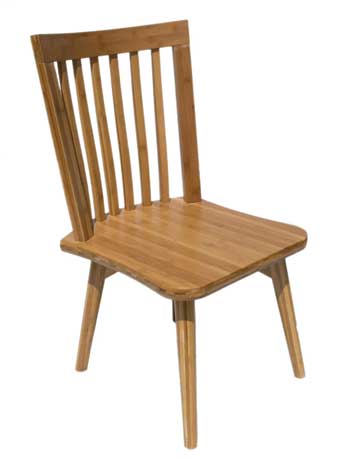 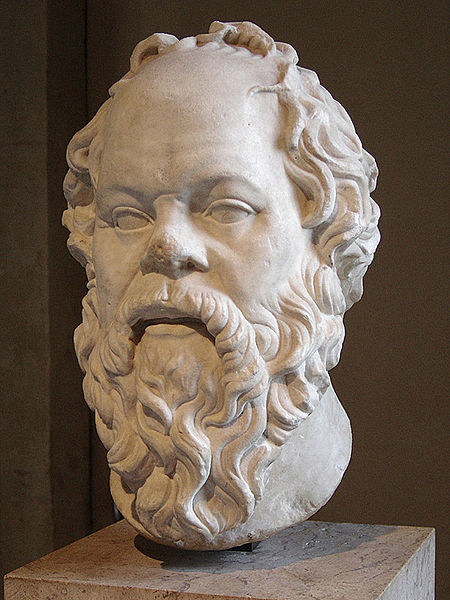 Greek philosophy permeates the world
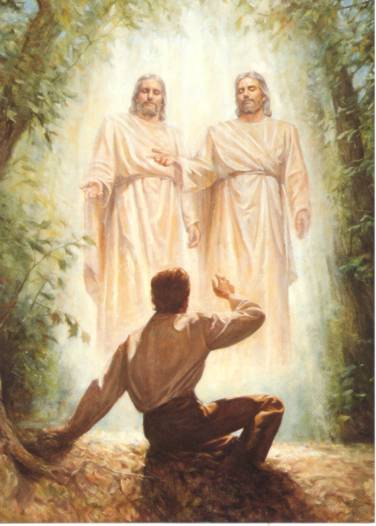 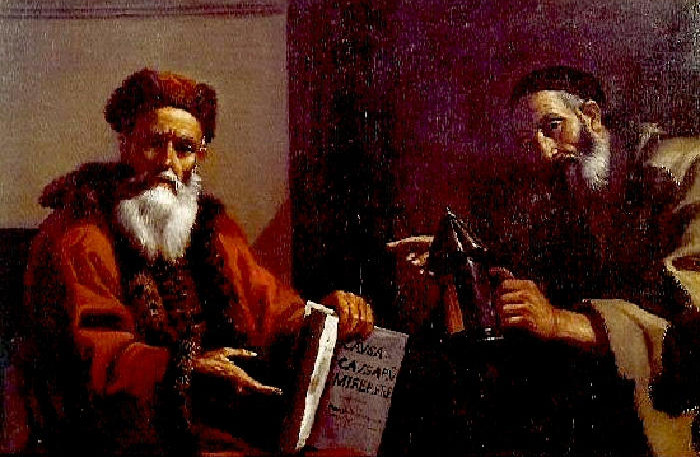